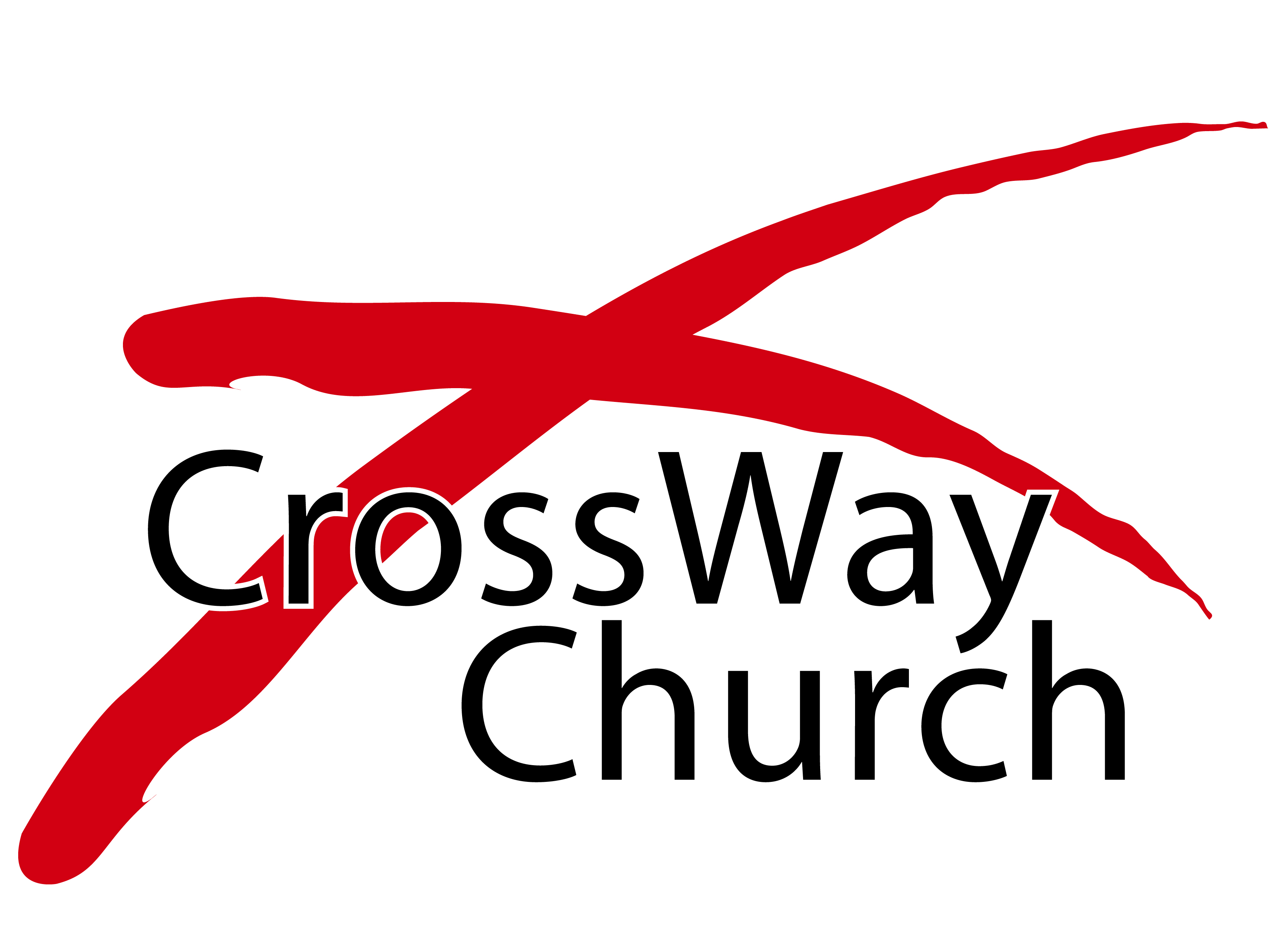 Learning to Pray – Part 4
The Sermon on the Mount Series [22]
Matthew 6:12, 14-15
© June 5, 2016
 Pastor Paul K. Kim
SOME PRELIMINARY OBSERVATIONS ON THE FIFTH PETITION
9 Pray then like this:

“Our Father in heaven,hallowed be your name.10 Your kingdom come,your will be done,on earth as it is in heaven.11 Give us this day our daily bread,12 and forgive us our debts, as we also have forgiven our debtors.13 And lead us not into temptation, but deliver us from evil.

14 For if you forgive others their trespasses, your heavenly Father will also forgive you, 15 but if you do not forgive others their trespasses, neither will your Father forgive your trespasses. (vs. 9-15)
SOME PRELIMINARY OBSERVATIONS ON THE FIFTH PETITION
CONJUNCTION: The word, “and” implies two truths—(1) our spiritual need (forgiveness) is as critical as our physical need (bread); (2) forgiveness is also our critical “daily need.”  

TWOFOLD NEED: Forgiveness involves our two interrelated parts—(1) our confession of sins to God and (2) our forgiveness of others’ sins against us.

IMPORTANCE: Forgiveness is absolutely essential in our relationship with the heaven Father (it’s important enough to be reiterated explicitly (vs. 14-15).
SOME PRELIMINARY OBSERVATIONS ON THE FIFTH PETITION
Why is forgiveness so important?

Unforgiveness affects our soul and body negatively (Ps. 32:2-4).
Unforgiveness breaks down our relationships with others (Col. 3:13).
Unforgiveness hinders our spiritual growth/blessings, answers to our prayers, and intimate relationship with God (Ps. 66:18; Matt. 6:14-15).

3 For when I kept silent, my bones wasted awaythrough my groaning all day long.4 For day and night your hand was heavy upon me; my strength was dried up as by the heat of summer.Psalm 32:2-4

A happy marriage is the union of two good forgivers.  Ruth Bell Graham
FIFTH PETITION: THE NEED FOR DAILY CONFESSION OF OUR SINS & FORGIVENESS OF OTHERS’ SINS
1)   The fifth petition teaches us to CONFESS OUR SINS DAILY to our heavenly Father through prayer.

12 and forgive us our debts, as we also have forgiven our debtors. (v. 12) 

As much as our daily bread is critical for our physical health, our daily forgiveness is also critical for our spiritual health.
Jesus teaches us to confess our sins for our heavenly Father’s forgiveness.
But, if all our past, present, & future sins are forgiven in Christ, why confess?
This forgiveness is “fatherly” [fellowship] not “judicial” [relationship].
When Christians sin our relationship with God does not change because of the imputed righteousness of Christ, but fellowship with God is broken.
So, we are to confess our sins & our sinfulness daily (or even more often) .
FIFTH PETITION: THE NEED FOR DAILY CONFESSION OF OUR SINS & FORGIVENESS OF OTHERS’ SINS
2)  The fifth petition teaches us to FORGIVE OTHERS’ SINS AGAINST US as we ask for God’s forgiveness of our sins.

12 and forgive us our debts, as we also have forgiven our debtors. (v. 12) 

It is a prerequisite for God’s forgiveness of our sins [for restored fellowship with our heavenly Father].
It is also a fruit and proof of our own forgiven relationship with God.
We must forgive others’ debt as we ask for God’s forgiveness. Why?
It is hypocritical not to do so.
We grieve the Father’s heart in our relationships by unforgiveness.
Loving God (and being forgiven) cannot be separated from loving others (and forgiving others).
FIFTH PETITION: THE NEED FOR DAILY CONFESSION OF OUR SINS & FORGIVENESS OF OTHERS’ SINS
3)  The fifth petition teaches us to TAKE JESUS’ WARNING SERIOUSLY against our unforgiving spirit.

14 For if you forgive others their trespasses, your heavenly Father will also forgive you, 15 but if you do not forgive others their trespasses, neither will your Father forgive your trespasses. (vs. 14-15)

Jesus’ elaborates only on this petition to EMPHASIZE its importance. 
Without forgiving others, there is no forgiveness of our sins.
But, does this mean we are to earn the right to be forgiven. No!!! Why not?
Our forgiving others is NOT a merit to be forgiven by God, but a result from it.
A forgiven person (by God) will be a forgiving person (of others) as the proof of God’s mercy experienced in him or her.
Hence, a continual unforgiving spirit is a sign that we are not really saved.
The proof that you and I are 
forgiven is that we forgive others.
Martyn Lloyd-Jones

30 And do not grieve the Holy Spirit of God, by whom you were sealed for the day of redemption. 31 Let all bitterness and wrath and anger and clamor and slander be put away from you, along with all malice. 32 Be kind to one another, tenderhearted, forgiving one another, as God in Christ forgave you.Ephesians 4:30-32
The Parable of the Unforgiving Servant [Matthew 18:23-35]

23 “Therefore the kingdom of heaven may be compared to a king who wished to settle accounts with his servants. 24 When he began to settle, one was brought to him who owed him ten thousand talents. 25 And since he could not pay, his master ordered him to be sold, with his wife and children and all that he had, and payment to be made. 26 So the servant fell on his knees, imploring him, ‘Have patience with me, and I will pay you everything.’ 27 And out of pity for him, the master of that servant released him and forgave him the debt. 28 But when that same servant went out, he found one of his fellow servants who owed him a hundred denarii, and seizing him, he began to choke him, saying, ‘Pay what you owe.’ 29 So his fellow servant fell down and  pleaded with him, ‘Have patience with me, and I will pay you.’
The Parable of the Unforgiving Servant [Matthew 18:23-35]

30 He refused and went and put him in prison until he should pay the debt. 31 When his fellow servants saw what had taken place, they were greatly distressed, and they went and reported to their master all that had taken place. 32 Then his master summoned him and said to him, ‘You wicked servant! I forgave you all that debt because you pleaded with me. 33 And should not you have had mercy on your fellow servant, as I had mercy on you?’ 34 And in anger his master delivered him to the jailers, until he should pay all his debt. 35 So also my heavenly Father will do to every one of you, if you do not forgive your brother from your heart.”
HOW CAN WE APPLY JESUS’ TEACHING ON HOW TO PRAY?
1)   We are to ASK FOR GOD’S FORGIVENESS DAILY for any unconfessed sins to our heavenly Father with a contrite surrendered heart. 

Include confession by a way of your acknowledgment of your sinfulness as well as your sins in your prayer.
Humble yourself and ask for God’s mercy in contrition and confidence.
Trust fully in God’s desire to forgive you and restore your fellowship with Him.

If we confess our sins, he is faithful and just to forgive us our sins and to cleanse us from all unrighteousness. 1 John 1:9
HOW CAN WE APPLY JESUS’ TEACHING ON HOW TO PRAY?
2)   We are to FORGIVE THOSE WHO SINNED AGAINST US, relying utterly on God’s mercy and forgiveness of our own sins against God. 

Forgive not just for your personal benefits but also for obedience to God.
Know what forgiveness is and is not.
Be tenderhearted and forgive by the act of faith/obedience (Eph. 4:30-32).

Forgiveness is not the absence of anger at sin. It is not feeling good about what was bad.Forgiveness is not the absence of serious consequences for sin.John Piper
A Puritan Prayer

Grant me never to lose sight of  the exceeding sinfulness of sin,  the exceeding righteousness of salvation,  the exceeding glory of Christ,  the exceeding beauty of holiness,  the exceeding wonder of grace.
— An Excerpt from “Continual Repentance”in The Valley of Vision, ed. Arthur Bennett (1977)
THREE PRACTICAL QUESTIONS FOR OUR EVERYDAY LIFE
What one insight hit home for you as you learn to pray from Jesus’ teaching in today’s message? How will you apply it to your prayer life?

What would it mean for you to confess your sins daily to God as acknowledgement of your sinfulness as well as sins to your heavenly Father? What will be your first step?

What would it mean for you to forgive others’ sins against you as a prerequisite of asking for God’s forgiveness of your sins? Whom do you need to forgive today?
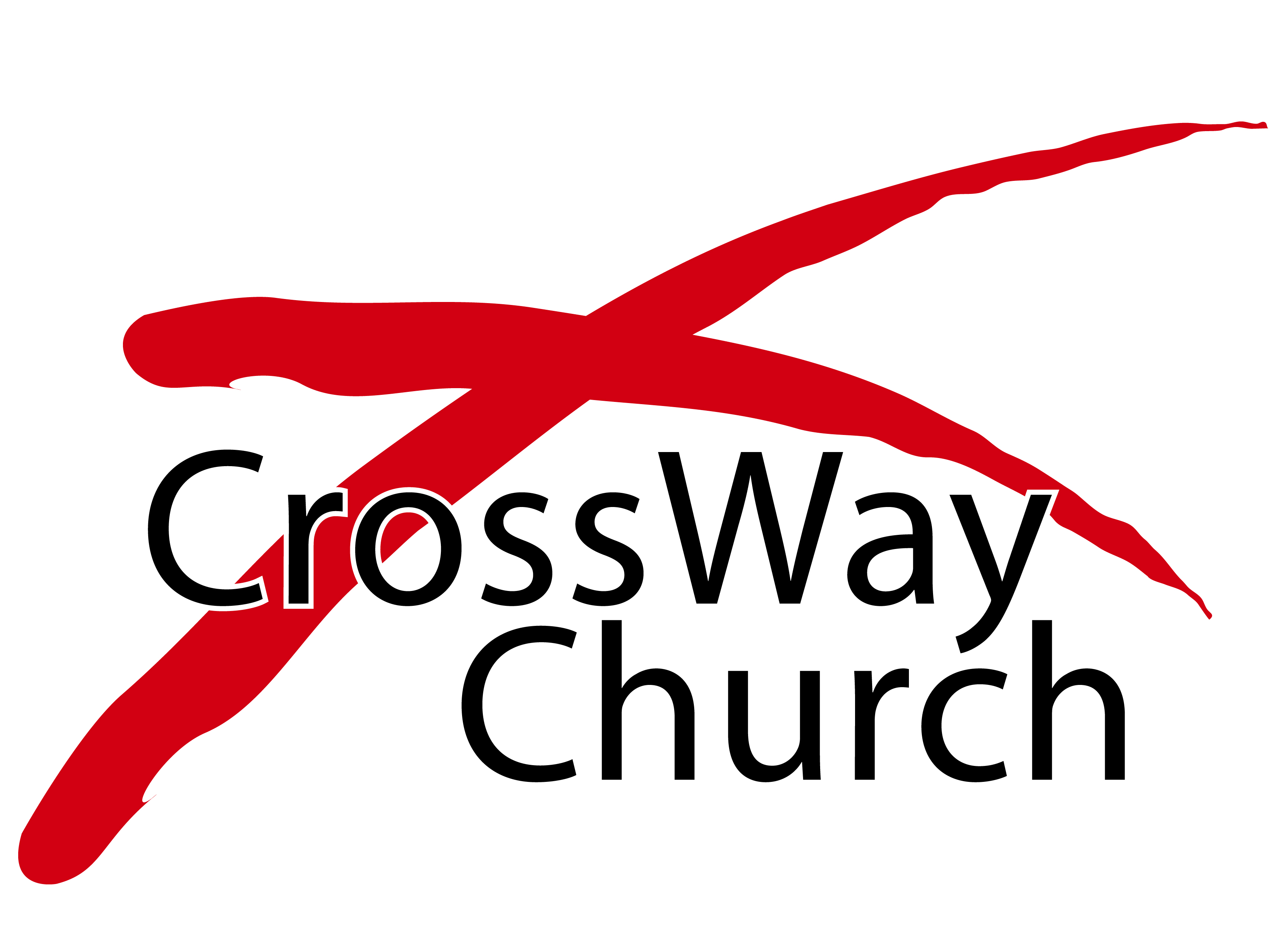